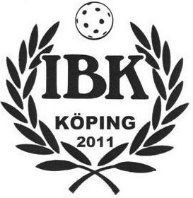 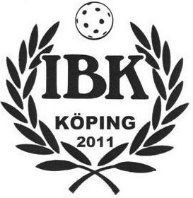 Serieanmälan Dam/Flick
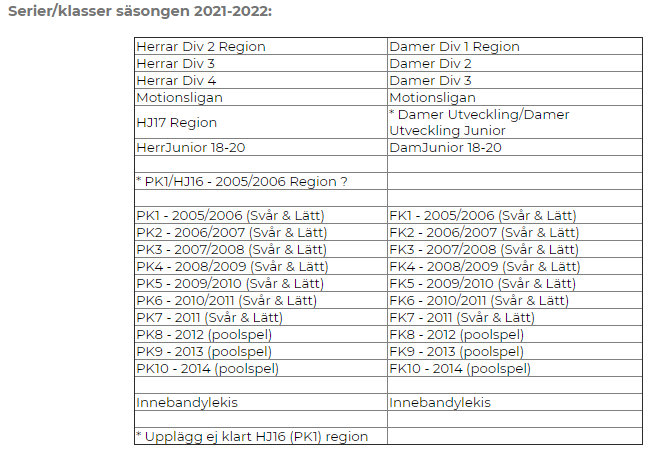 D1		D1
DJ		DJ 18-20

FK1		
FK2		F06/07L
FK3		F06-09L?
FK4		F08/09L
FK5
FK6
FK7		F10-11L
FK8		F12
FK9		F13-14
FK10
Innebandylekis	F14-15
2021-04-29
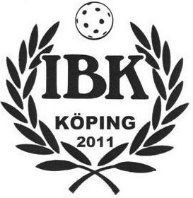 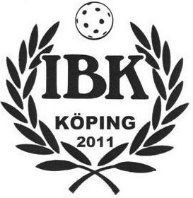 Serieanmälan Herr/Pojk
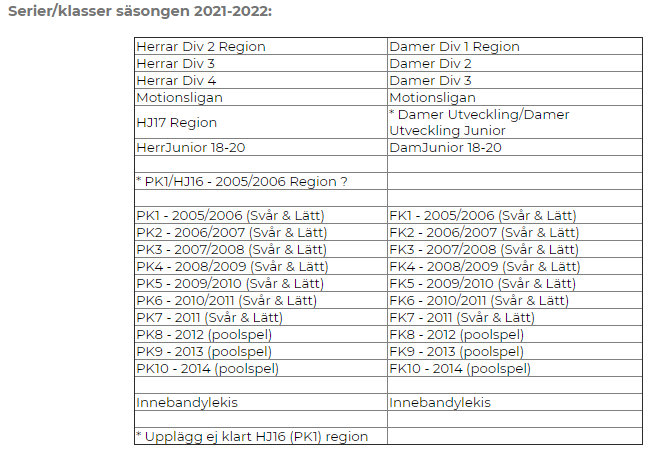 H2		H2
HJ		HJ?
HJ16		
PK1		
PK2		P07
PK3		P07
PK4		P09/P08
PK5		P10L 
PK6		P10-11S
PK7		P11S
PK8		P12
PK9		P13
PK10		P14
Innebandylekis
2021-04-29